Тема: КРЕДИТУВАННЯ ПІДПРИЄМСТВ

1. Політика залучення фінансових ресурсів на підприємстві.
2. Форми і види кредитів
3. Банківське кредитування підприємств
4. Небанківське кредитування підприємств
5. Корпоративні облігації як інструмент залучення
позичкового капіталу.
Кредит (лат. «creditium» – «позичка, «борг») – це позичка в грошовій або товарній формі на умовах повернення у певний термін з виплатою процентів.
Процес формування позичкової політики на підприємстві охоплює такі основні заходи:
 
Оцінка ефективності використання кредитів у попередньому періоді. 

За попередній період аналізуються: динаміка загального обсягу позичкових фінансових ресурсів; основні форми залучення позичкових засобів; співвідношення обсягів позичкових засобів: коротко- і довготермінових кредитів; склад кредиторів підприємства й умови надання ними різних форм фінансового і товарного кредитів; показники оборотності та рентабельності позичкового капіталу.
2. Визначення мети залучення кредитів у майбутньому періоді. 

Наприклад, для поповнення необхідного обсягу оборотних коштів; пришвидшення реалізації окремих проектів підприємства (нове будівництво, реконструкція, модернізація, відновлення основних засобів тощо); забезпечення соціально-побутових потреб своїх робітників (позичок на індивідуальне житлове будівництво, облаштування садових і городніх ділянок тощо).
3. Визначення граничного обсягу позичкових ресурсів. 

Максимальний обсяг залучення залежить від суми власного капіталу у майбутньому періоді і розрахованого коефіцієнта фінансового левереджу. Крім того, фінансову стійкість підприємства потрібно оцінювати не тільки з позицій самого підприємства, а й можливих його кредиторів, що забезпечить згодом зменшення вартості залучення позичкових засобів. З урахуванням цих вимог підприємство встановлює ліміт використання позичкових ресурсів у власній господарській діяльності.
4. Оцінка вартості залучення позичкового капіталу з різних джерел (зовнішніх і внутрішніх). 

Результати цього оцінювання є основою розробки управлінських рішень щодо вибору альтернативних джерел залучення позичкових засобів, що забезпечують задоволення потреб підприємства. 

5. Оптимізація співвідношення обсягів коротко- і довготермінових  кредитів. 

Метою є визначення оптимального співвідношення довго- і короткотермінових кредитів з урахуванням їхніх термінів та/чи вартості. У процесі цих розрахунків визначається повний і середній терміни використання позичкових засобів.
6. Визначення форм залучення позичкових коштів. 

Вибір форм залучення позичкових коштів (фінансового чи товарного кредитів) підприємство здійснює відповідно до цілей і специфіки власної фінансово-господарської діяльності.

 7. Визначення складу основних кредиторів.

 Склад визначається за формами залучення позичкових засобів. Основними кредиторами підприємства є постійні постачальники, з якими встановлені тривалі комерційні зв’язки, а також комерційний банк, що здійснює його розрахунково-касове обслуговування.
8. Формування вигідних умов залучення кредитів:
а) термін надання кредиту
б) ставка процента за кредит
в) умови виплати суми процента 
г) умови виплати основної суми боргу
д) інші умови, пов’язані з одержанням кредиту.
9. Забезпечення ефективного використання кредитів.

Критерієм ефективності є показники оборотності та рентабельності позичкового капіталу.

 10. Забезпечення своєчасних розрахунків за отримані кредити. 

За найбільш значними кредитами на підприємстві може заздалегідь резервуватися спеціальний фонд. Платежі щодо обслуговування кредитів передбачають у платіжному календарі і контролюють у процесі моніторингу поточної фінансової діяльності підприємства.
Підприємство може одержувати кредити у товарній або грошовій формах. 

Товарний кредит – це форма кредиту, за якою позичальник передає продукцію (товари, послуги) у власність підприємства на умовах відтермінування платежу і під певні, визначені за угодою, проценти.

Кредит у грошовій формі передбачає видачу грошових коштів за угодою в борг на певний термін і під певні проценти з поверненням основної суми заборгованості й нарахованих процентів.
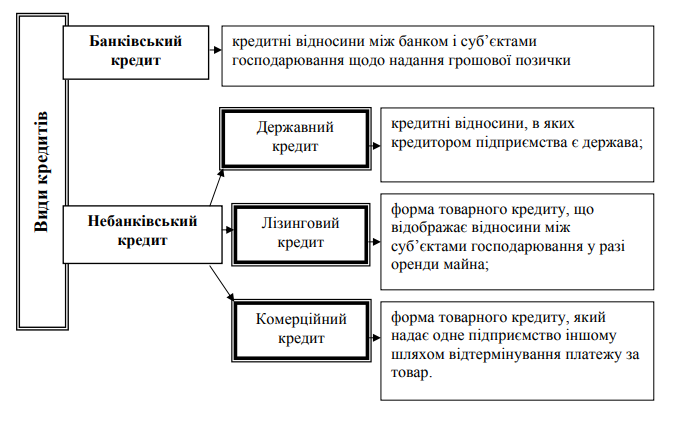 Кредити, які можуть отримувати підприємства, класифікують за такими ознаками:
• за терміном надання (терміновістю): коротко-; середньо- і довготермінові;
• за кредиторами: банківський; лізинговий; державний; комерційний; міжнародний;
• за порядком одержання: згідно з кредитним договором; іншим договором;
• за забезпеченням: забезпечені заставою (майном, майновими правами, цінними паперами); гарантовані (банками чи майном «третьої» особи); з іншим забезпеченням (поручительство, свідоцтво страхової компанії); незабезпечені;
• за ціллю використання: для здійснення капітальних і фінансових інвестицій; на поповнення оборотних активів.
Банківський кредит – це кошти, надані банком у борг клієнту для цільового використання на встановлений термін і під визначений процент.

Банківські кредити видаються у безготівковій формі як у національній, так і в іноземній валютах. Кредитні відносини регламентуються на підставі кредитних договорів між кредитором і позичальником, якими визначено взаємні зобов’язання й відповідальність сторін і які не можуть змінюватися в однобічному порядку.
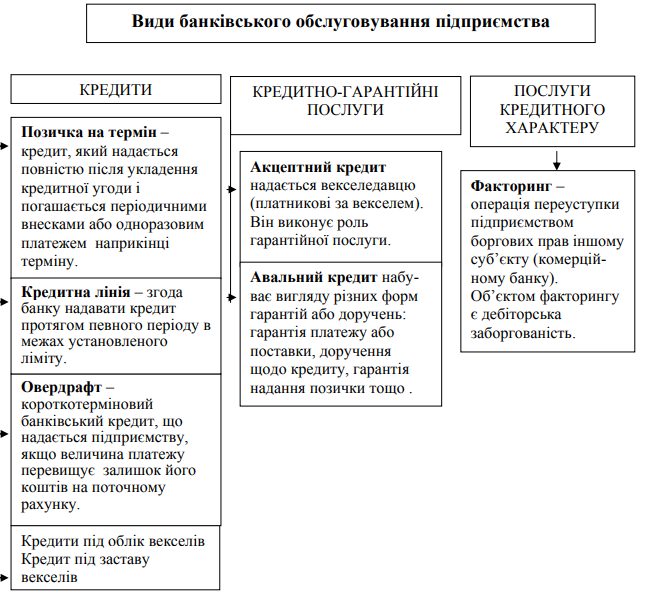 Кредит під облік векселів – це кредит, який надає банк пред’явнику векселів, скуповуючи їх до настання терміну виконання зобов’язань за номінальною вартістю без сплати дисконту. 

Пред’явник векселя повертає надані у кредит кошти до закінчення терміну, вказаного у векселі, а банк стає векселедержателем. При купівлі (обліку) векселів до настання термінів оплати банк стягує певну плату – обліковий процент.
Особливістю кредитування під заставу векселів є те, що позичальник не перевідступає вексель банку (на відміну від облікового кредиту), а лише віддає його під заставу на певний термін, зберігаючи всі права векселедержателя. При
обліковому кредиті позичальник і особа, яка повертає кошти, є різними особами, а при кредитуванні під заставу векселів погашення позички здійснює сам позичальник.
Кредити під заставу векселів можуть надаватись у вигляді:
• термінових кредитів, коли дата погашення кредиту є фіксованою за
домовленістю з позичальником. Такі кредити є разовими. Банк аналізує юридичну й економічну надійність векселя і при позитивному висновку укладає з позичальником кредитну угоду та договір застави векселів. Термін кредиту встановлюється відповідно до терміну погашення векселя (векселів).
Кредит надається в розмірі 60–90% від номінальної суми векселя;

• онкольних кредитів, коли термін погашення не вказується, а кредит
сплачує позичальник на першу вимогу банку. Онкольні кредити під заставу векселів призначені для задоволення постійної потреби клієнтів в обігових коштах.
Факторинг (англ. «Factoring dsl factof» – «агент, посередник») – вид фінансових послуг, які надають комерційні банки (або фактор-фірми) шляхом придбання у клієнтів права на стягнення боргів та часткової оплати вимог клієнтів до боржників. 

Фактично факторинг – це операція, у відповідно до якої банк здійснює придбання, а підприємство відступає йому право вимоги виконання дебітором зобов’язань у грошовій формі за поставлені підприємством товари (надані роботи, послуги). Переважно банк купує дебіторські рахунки, пов’язані з поставкою товарів чи наданням послуг.
Комерційний (товарний) кредит виникає в розрахунках за матеріальні цінності, виконані роботи, надані послуги, які передаються підприємству-боржникові на умовах угоди про відтермінування розрахунку за продукцію на певний термін і під процент.
Особливість комерційного кредиту полягає в тому, що роль кредитора виконують юридичні особи, пов’язані з виробництвом та реалізацією продукції, а не спеціалізовані установи; кредит надається тільки в товарній формі.

Основними перевагами комерційного кредиту є:
• оперативність надання кредиту в товарній формі;
• технічна нескладність оформлення угоди;
• ширші можливості для маневрування оборотними коштами.
Лізинговий кредит виникає у разі довготермінової оренди майна (машин, обладнання, будинків, споруд тощо) на умовах поворотності, терміновості та платності.
Фінансовий лізинг передбачає виплату постачальнику (лізинговій фірмі) вартості обладнання, замовленого орендатором, і передачу його в оренду.
Інакше кажучи, лізингодавець протягом дії договору повертає собі всю вартість майна й отримує прибуток.

Оперативний лізинг – це всі види оренди, що не є фінансовими. Його укладають на період, менший за амортизаційний період орендованого майна.
Після закінчення договору об’єкт лізингу повертається лізингодавцеві або знову здається в оренду.
Облігація – це борговий цінний папір, що засвідчує внесення власником грошових коштів і підтверджує зобов’язання відшкодувати йому номінальну вартість цього цінного папера в передбачений термін і з виплатою фіксованого процента.